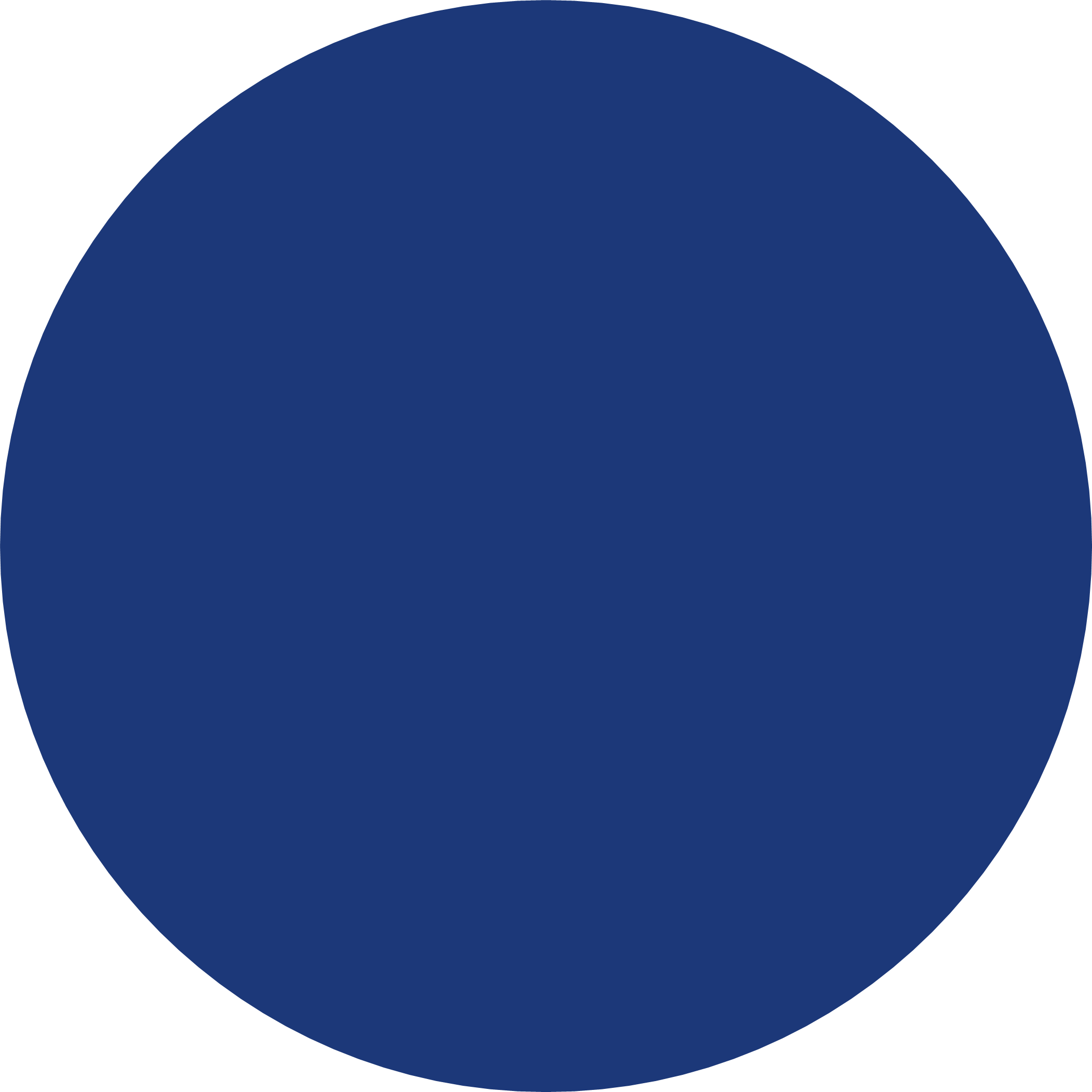 ПОБУДОВА СТІЙКОСТІ ЄВРОПЕЙСЬКОЇ ІДЕНТИЧНОСТІ 
ДЛЯ УКРАЇНСЬКОГО СУСПІЛЬСТВА
BUILDING EUROPEAN IDENTITY RESILIENCE FOR UKRAINIAN SOCIETY
ERASMUS-JMO-2024-HEI-TCH-RSCH
Project number: 101176663
Робота на занятті, участь у дискусіях, обговореннях – 2 бали

5 лекцій

Загально за модуль – 
10 балів
Система накопичення балів
3 модуль
1 модуль
2 модуль
4 модуль
Вирішення практичних завдань – 3 бали



10 практичних занять

Загально за модуль – 
30 балів
Робота на занятті, участь у дискусіях, обговореннях – 2 бали

5 лекцій

Загально за модуль – 
10 балів
Робота на занятті, участь у дискусіях, обговореннях – 2 бали

5 лекцій

Загально за модуль – 
10 балів
ГРУПОВИЙ ЗАЛІКОВИЙ ПРОЄКТ
Формуємо команду
Встановлюємо правила
Презентуємо результати
Розподіляємо обов’язки та виконуємо
40 балів